USB Technology Update And Windows Connectivity Strategy
Lars A. Giusti
Senior Program Manager
Microsoft Corporation
Jeff Ravencraft
President and Chairman
USB-Implementers Forum
Agenda
USB As A Bus Technology
Windows 7 USB Key Investments
USB Windows Logo Kit Changes
Hi-Speed USB (USB 2.0) EHCI Extensions
SuperSpeed USB (USB 3.0) xHCI 
Windows Planning For SuperSpeed USB
USB 3.0 Considerations In Windows Support By OS
A Word From Our Partner:  USB-IF Inc.
USB Yesterday, Today, and Tomorrow
Call To Action
USB As A Bus Technology
Universal Serial Bus is the most pervasive and successful bus technology ever!
Available on all PCs today
Standard connectivity interface for most devices
Covers a large variety of classes of devices
Users love Universal Serial Bus
Easy to use
Hot pluggable
Wide range of supported Windows inbox class drivers
Durable and reliable connectors\recepticles
Simple and low cost
USB In Windows 7
Continuing To Build On USBWindows 7 Key Investments
Event Tracing For Windows
First time for instrumentation\logging of USB events and error states in ETW
Solves the issue of complexity in diagnosing USB problems
Caveat:  Capture and ordering of events is subject to change
 Minidumps
New minidumps make debugging a crash more efficient
We use minidumps to improve the stability of the USB stack in Windows
Windows 7 Selective Suspend With USB ETW Events
Device A
active
active
suspended
suspended
time
0
10
20
30
40
50
60
Rundown Events
Tracing Stops
Device B
active
0
10
20
30
40
50
60
time
Start ETW tracing, enable USB ETW events
Monitor USB ETW events for some amount of time (e.g., 60 seconds)
Rundown event includes initial device suspend state
Real-time events include suspend state change information
Analysis can detect
Percentage of time a device was suspended
If a device never suspended
Windows 7 Key USB Investments
Timer coalescing 
I/O transfer performance optimizations 
Improvements to overall system stability 
Selective Suspend (SS) fine tuning
Vista suspends of ALL hubs behind a HC at the same time
New in Windows 7
Individually suspend hubs
USB Inbox Class Drivers That Support Selective Suspend
Gathering Windows 7 USB Data Using C.E.I.P.
Customer Experience Improvement Program
If users choose to participate we will collect data
Power Management settings and capabilities
Hardware configuration and trends
USB registry settings used
Windows product group gets answers to many of our top USB business questions (for example)
What USB devices are on the system?
What are the speeds of those USB devices on the system?
What are the most common USB device classes and models?
What USB devices support selective suspend?
Sample USB Windows 7 CEIP Report
Collection of Windows 7 USB allows us to spot hardware trends early on
CEIP is completely voluntary and anonymous
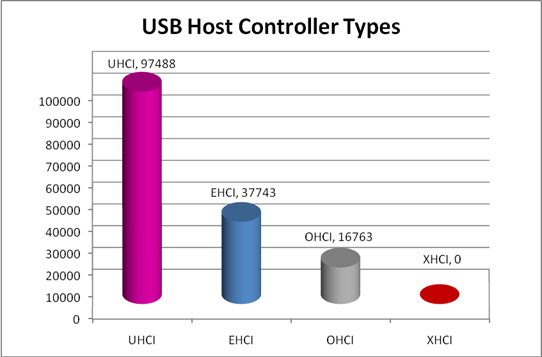 SAMPLE DATA ONLY
USB In Windows Logo Kit Version 1.3
New USB Requirements For WLK 1.3
3 new tests for devices and systems
System Power State Test
Loops through all system-supported power states and checks that all host controllers and devices are present after resume
USB Host Controller Disable Enable Test
Disables all USB host controllers and connected USB devices on the system and then re-enables each host controller and its attached devices, individually checking that all devices that were initially present are still present
USB Host Controller Selective Suspend Test
Validates that the device supports IDLE in its driver
1 (if-implemented) device requirement for the new Container ID descriptor in Microsoft OS descriptor
Will be part of the Microsoft OS Descriptor Test in the USB Descriptor Test
All 4 new requirements are effective June 1, 2009
WLK 1.3 USB Changes
USB Device tests are now part of the system kit
Tests will now run as part of system certification
USB device tests are now run as part of the Unclassified program
WLK And USB-IF Logo Compliance
USB-IF Logo Compliance
In the past, Windows Logo kit replicated USB-IF CV tests (USB-IF logo compliance was implied)
All USB devices have to meet USB-IF compliance
USB-IF specification will be referenced in our WLK .CHM and online help documents

Requirement effective June 1, 2010
Hi-Speed USB (USB 2.0)Enhanced Host Controller Interface (EHCI)
USB 2.0 EHCI Extensions
Intel has released EHCI version 1.1 Extensions
Link Power Management
Per Port Change Events
Shorter Periodic Frame List
Hardware Prefetching
There is no planned support for these Intel ECN’s for EHCI in Windows 7
Reference
http://download.intel.com/technology/usb/EHCIv1-1_Addendum.pdf
SuperSpeed USB (USB 3.0) And Extensible Host Controller Interface (xHCI)
SuperSpeed USB (USB 3.0)
Microsoft intends to deliver Windows support for hardware that is compliant with the xHCI specification; this is a huge step forward in enabling the industry and our customers to easily connect SuperSpeed USB devices to their PCs for exciting new functionality and usages
Extensible Host Controller Interface (xHCI) provides a standardized method for USB 3.0 host controllers to communicate with the USB 3.0 Windows driver stack
 Intel’s xHCI draft specification supports compatibility among various implementations of USB devices and will make it easier to develop software support for the industry
Microsoft has developed driver support for the USB industry standard since its inception and is committed to supporting the latest hardware technologies on the Windows platform
Windows SuperSpeed USB (USB 3.0) Planning
Windows SuperSpeed USB Support
The USB 3.0 specification has not been ratified yet by the USB 3.0 Promoters Group
There is no SuperSpeed USB hardware available to test and develop on
Microsoft is targeting this support in a post Windows 7 deliverable
Windows SuperSpeed USB Dependencies
Sign off of the specification
Hardware availability
Time to develop the new driver stack
USB 3.0 Industry Timelines And Milestones
2007
2008
2009
2010
USB 3.0 Specification 
Sign Off
Broad Industry 
Deployment and Availability
Forming
Promoters
Group
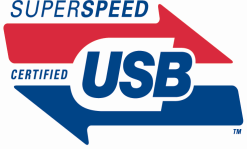 StandardsDevelopment
ProductDevelopment
InitialDeployment
BroadDeployment
Necessary Software Timeline
SUBJECT TO CHANGE
Considering USB 3.0 Support In Windows (By OS)
We are currently looking at which Operating Systems we want to support this technology on
Input from our partners indicates you would like us to consider supporting it on Windows Vista and newer
After the USB 3.0 specification is signed off we will provide you with a list of supported Windows Operating Systems
SuperSpeed USB (USB 3.0) Key Messages
SPEED
Delivers over 10x performance increase
PHY signal rate of 5 Gbps
POWER MANAGEMENT
Eliminates the polling from a host controller perspective
SuperSpeed USB protocol will allow device initiated transfers for power efficiency
COMPATABILITY
Backwards compatibility with Hi-Speed USB (USB 2.0)
partner
USB-Implementers Forum
Jeff Ravencraft
President And Chairman, USB-IF
USB Historical Perspective
USB is the most successful peripheral interface in the history of PC 
USB has migrated into CE and Mobile market segments
Device charging over USB has become a major consumer benefit/feature 
The USB Installed base is over 6 billion units and growing at 2+ billion units a year 
Adoption virtually 100% in most PC and peripheral categories
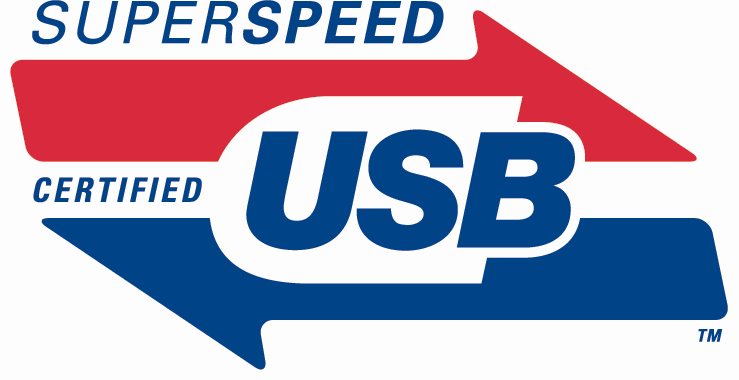 The Need For SuperSpeed USB
Flash-based peripherals will require much higher data rates 
Digital cameras and camcorders
Flash memory drives (USB thumb sticks, and cards)
Flash-based digital MP3 and video players 
PC, Mobile, Handheld PCs and smart phones (SSD’s)
User wait time requirement, 1½ minutes to synchronize
Interface performance sets the requirement
Your connectivity is only as fast as your memory
Source: USB-IF
SuperSpeed USB (USB 3.0)  Industry Engagement Update
USB 3.0 Promoter Group formed September 2007 
 USB 3.0 Promoters issued call for Contributors  November 2007
To date 200+ Companies have joined as USB 3.0 Contributors
USB 3.0 Contributor participation level is closed  
USB 3.0 Adoption level begins when final specification is released
ETA on Final 1.0 is estimated to be Q4’08
Legally joined with Promoters/Contributors with an adopter agreement
USB-IF manages logos, compliance testing, marketing and promotion
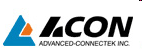 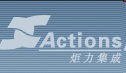 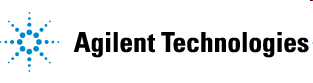 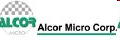 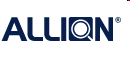 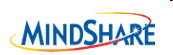 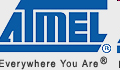 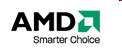 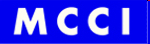 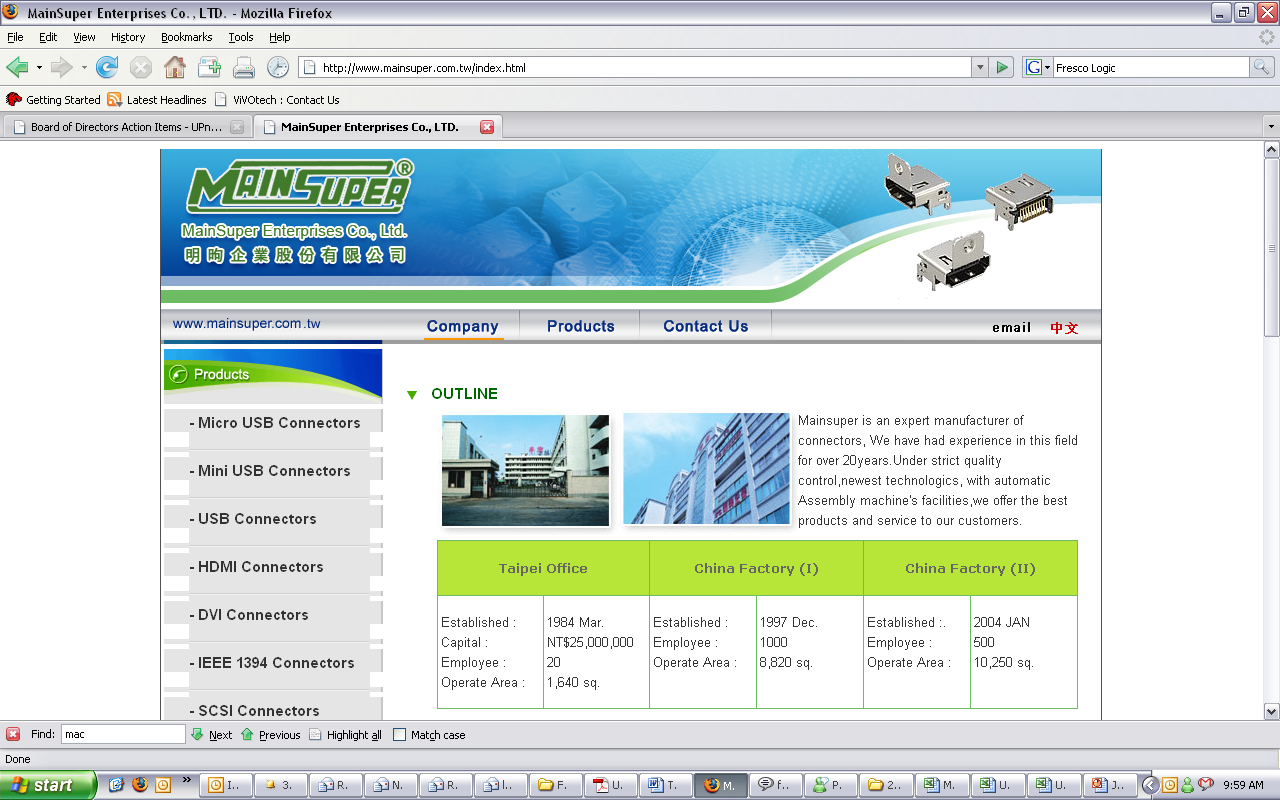 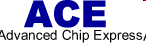 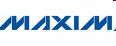 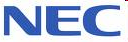 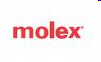 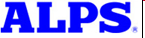 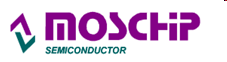 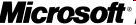 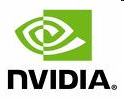 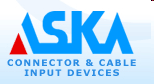 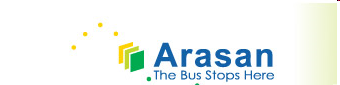 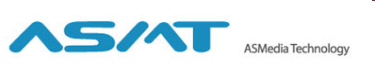 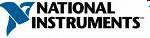 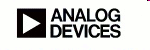 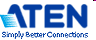 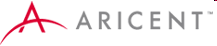 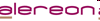 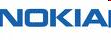 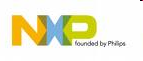 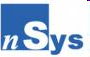 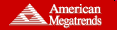 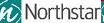 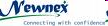 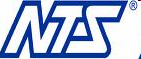 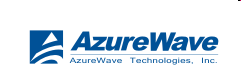 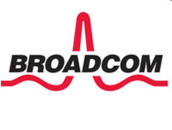 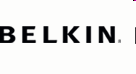 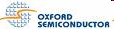 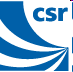 Nanoforti
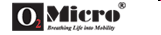 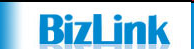 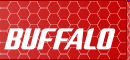 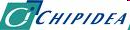 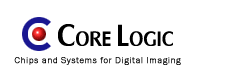 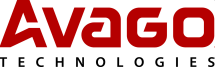 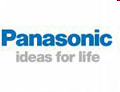 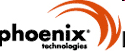 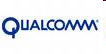 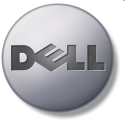 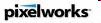 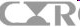 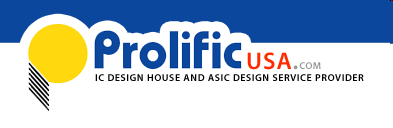 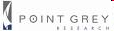 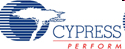 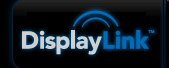 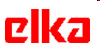 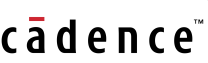 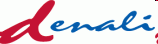 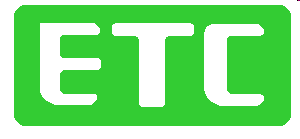 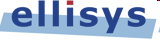 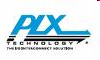 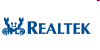 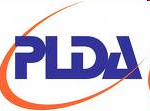 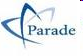 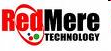 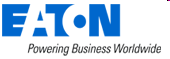 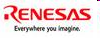 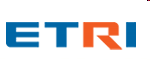 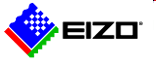 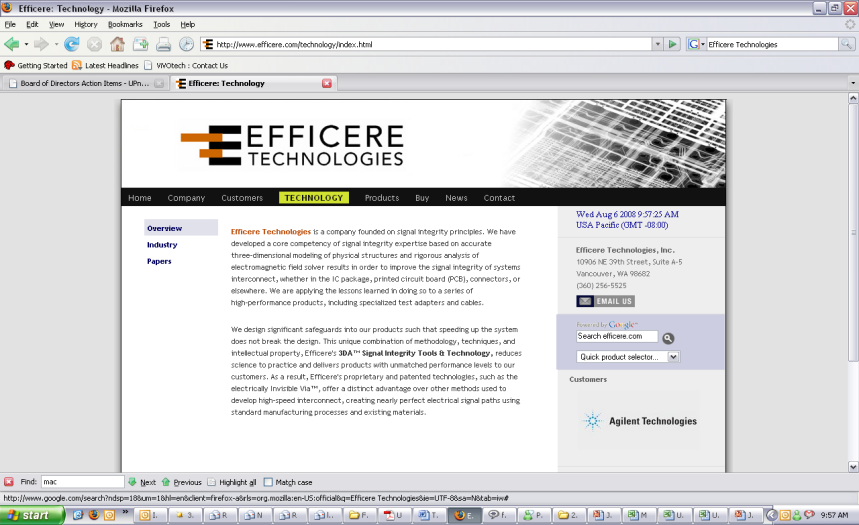 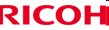 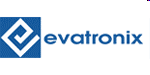 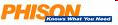 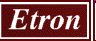 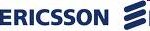 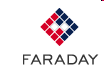 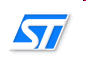 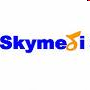 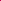 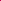 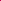 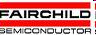 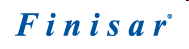 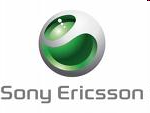 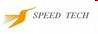 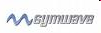 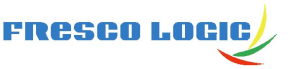 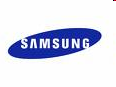 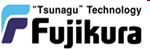 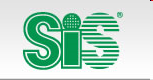 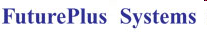 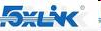 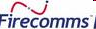 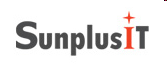 SigmaTel, Inc.
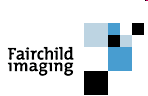 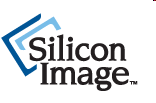 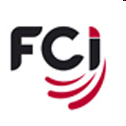 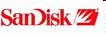 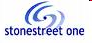 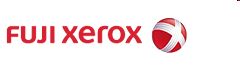 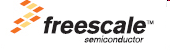 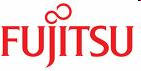 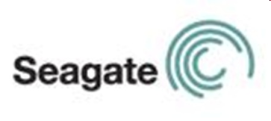 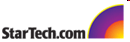 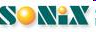 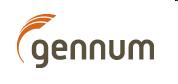 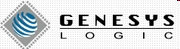 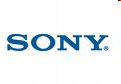 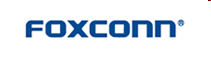 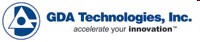 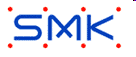 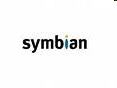 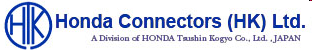 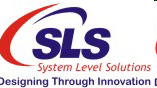 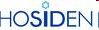 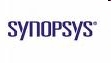 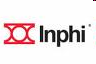 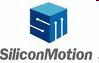 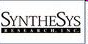 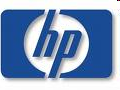 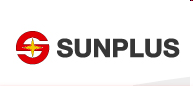 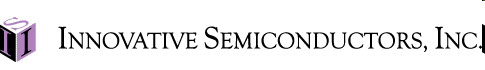 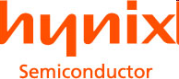 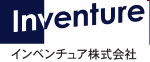 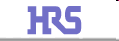 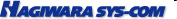 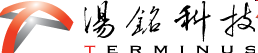 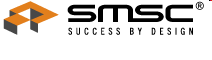 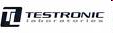 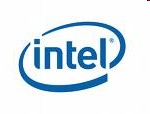 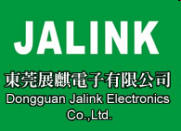 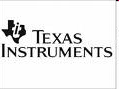 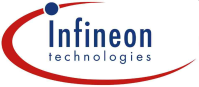 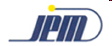 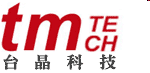 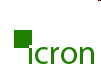 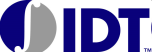 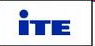 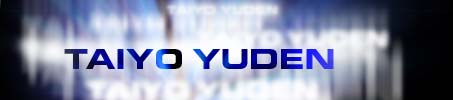 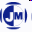 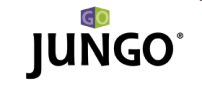 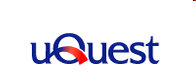 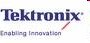 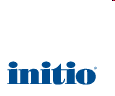 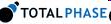 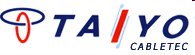 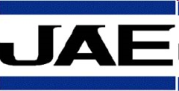 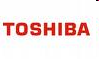 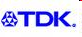 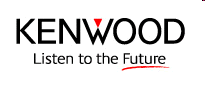 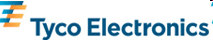 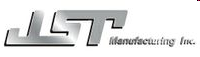 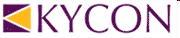 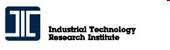 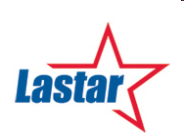 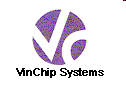 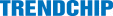 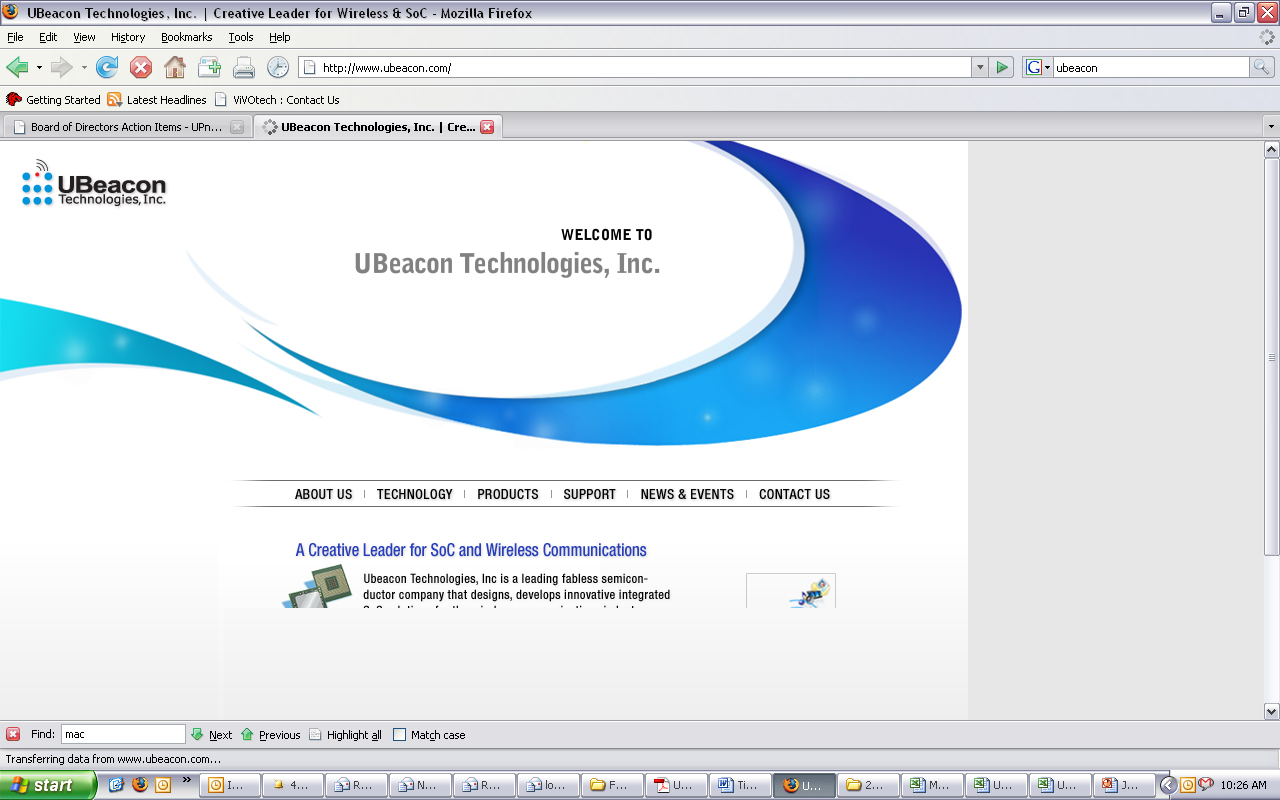 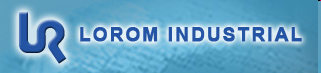 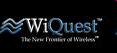 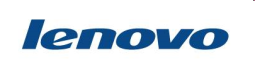 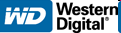 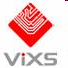 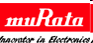 USBest Technology Inc.
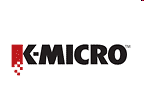 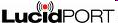 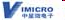 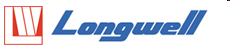 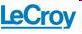 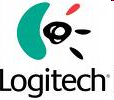 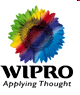 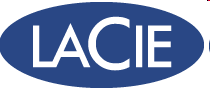 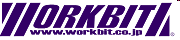 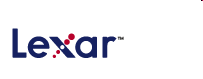 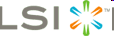 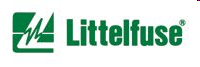 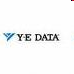 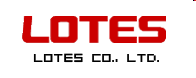 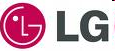 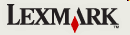 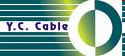 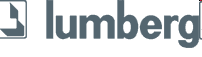 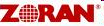 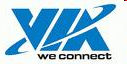 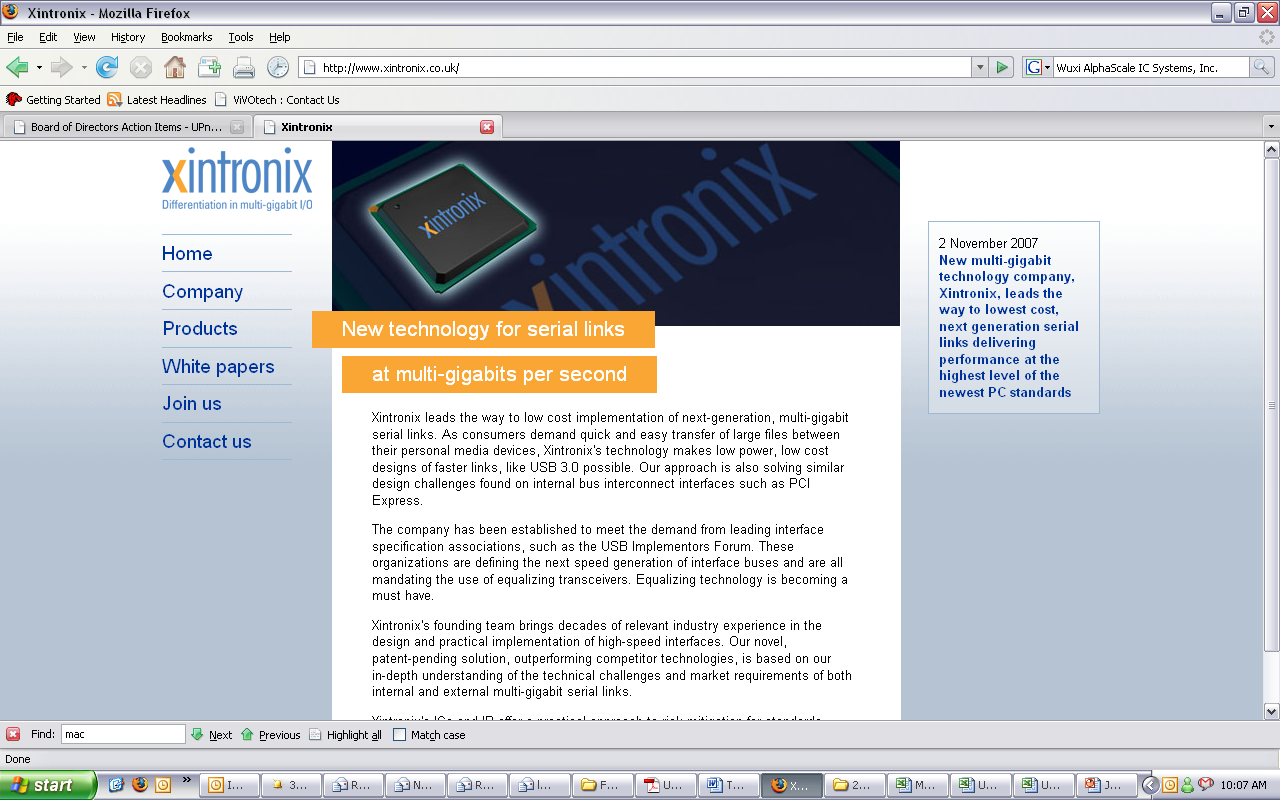 Wuxi AlphaScale IC Systems, Inc.
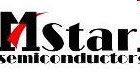 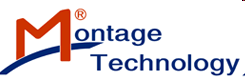 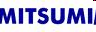 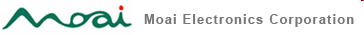 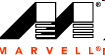 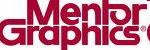 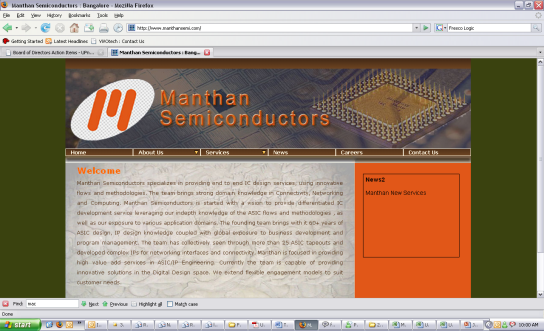 USB 3.0 Promoters and Contributors
SuperSpeed USB Summary
SuperSpeed USB – The next advancement in Ubiquitous Technology 
SuperSpeed USB Industry Engagement is well underway
Attend the First SuperSpeed USB Developers conference November 17 and 18 in San Jose, CA info at www.usb.org
Call To Action
Test your USB devices and systems w\Windows 7
Give us feedback on USB functionality or performance on Windows 7 
Test USB and evaluate new USB test using Windows Logo Kit Version 1.3
Share your USB product plans with our team, schedule time with us 
Submit and pass your devices with USB-IF and Windows Logo tests
Build your PCs with only USB devices that pass USB-IF and Windows Logo tests
Additional Resources
USB additional resources and information
Web resources
USB-IF:  http://www.usb.org/home
CEIP:  http://www.microsoft.com/products/ceip/EN-US/default.mspx
General:  http://www.microsoft.com/whdc/connect/usb/usbfaq_intro.mspx
USB 2.0 and Windows:  http://www.microsoft.com/whdc/connect/usb/usb2support.mspx
Windows USB Driver Stack:  http://www.microsoft.com/whdc/connect/usb/usb2support.mspx#EUB
USB and Windows Device Connectivity
http://www.microsoft.com/whdc/connect/usb/default.mspx
EHCI Intel
http://download.intel.com/technology/usb/EHCIv1-1_Addendum.pdf
xHCI Intel
http://www.intel.com/technology/usb/xhcispec.htm
Related sessions
Improving Platform Energy Efficiency (Sharif Farag)
Email address for questions
USBCORE@MICROSOFT.COM
Please Complete A Session Evaluation FormYour input is important!
Visit the WinHEC CommNet and complete a Session Evaluation for this session and be entered to win one of 150 Maxtor® BlackArmor™ 160GB External Hard Drives50 drives will be given away daily!





http://www.winhec2008.com
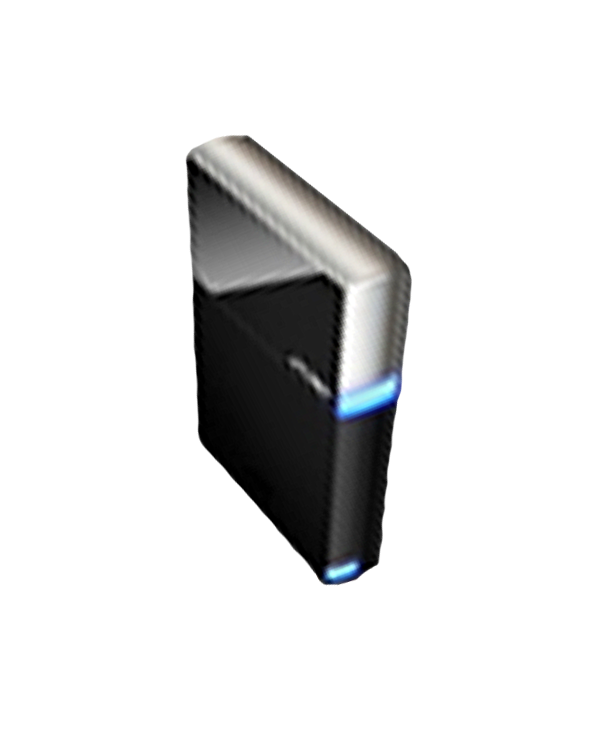 BlackArmor Hard Drives provided by:
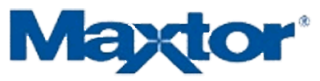 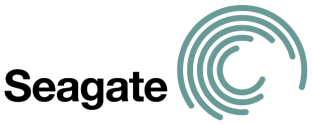 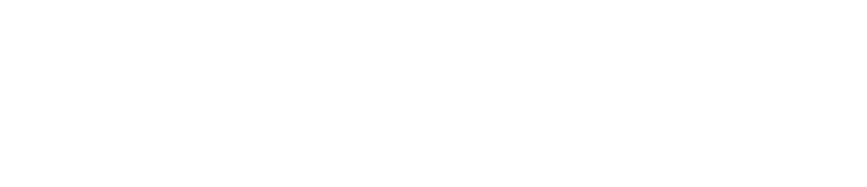 © 2008 Microsoft Corporation. All rights reserved. Microsoft, Windows, Windows Vista and other product names are or may be registered trademarks and/or trademarks in the U.S. and/or other countries.
The information herein is for informational purposes only and represents the current view of Microsoft Corporation as of the date of this presentation.  Because Microsoft must respond to changing market conditions, it should not be interpreted to be a commitment on the part of Microsoft, and Microsoft cannot guarantee the accuracy of any information provided after the date of this presentation.  MICROSOFT MAKES NO WARRANTIES, EXPRESS, IMPLIED OR STATUTORY, AS TO THE INFORMATION IN THIS PRESENTATION.